ELECTRICITY AND MAGNETISM
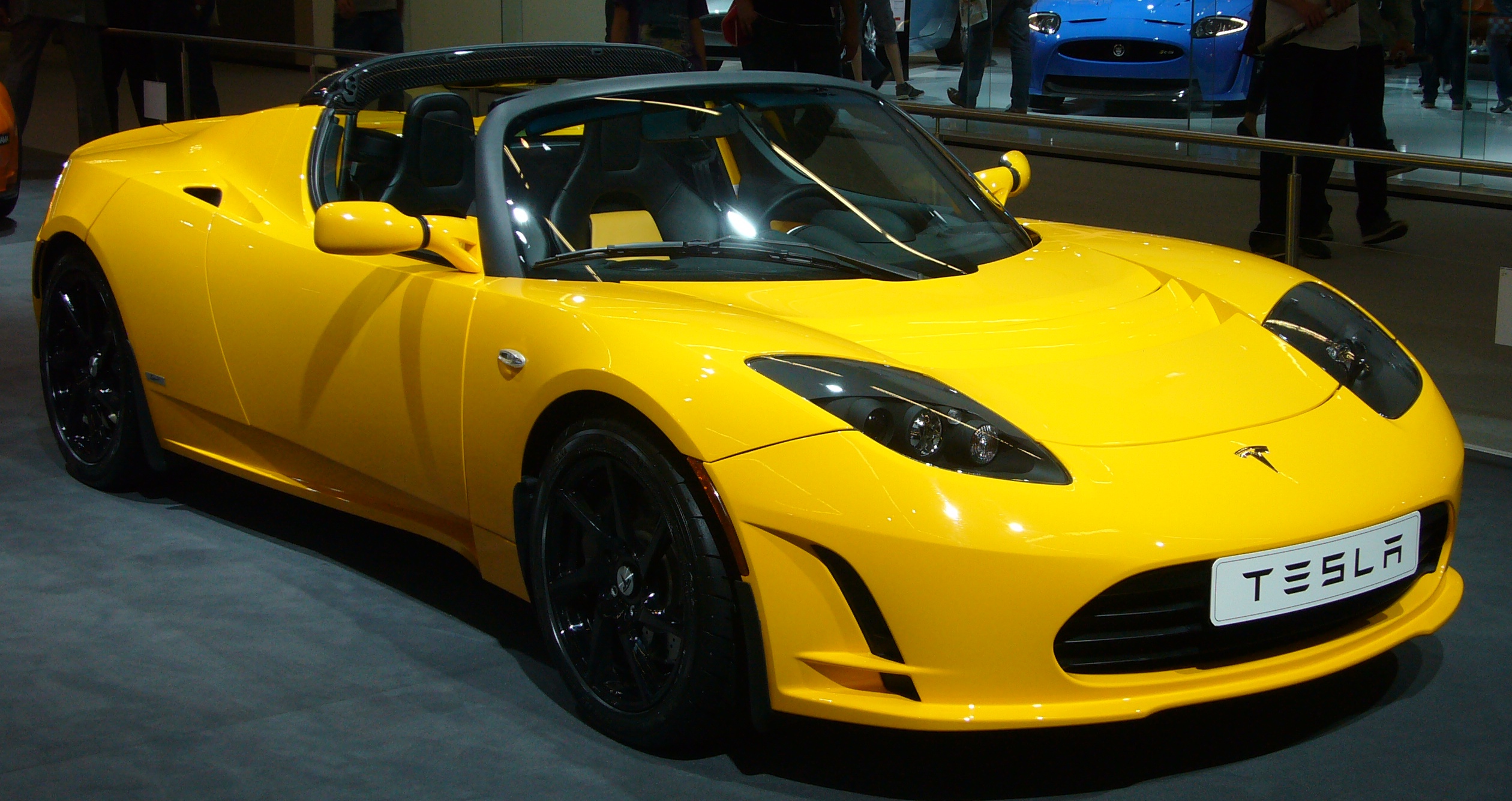 ELECTRIC CURRENTS
PRODUCE MAGNETIC FIELDS AND MAGNETIC FIELDS CAN PRODUCE ELECTRIC CURRENT
FIELD IS IN THE DIRECTION OF THE RIGHT HAND RULE
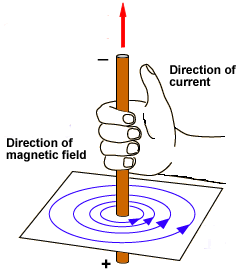 WHAT IS A SOLENOID
COIL OF WIRES WITH A CURRENT IN IT
MAKES MORE MAGNETISM THAN ONE WIRE
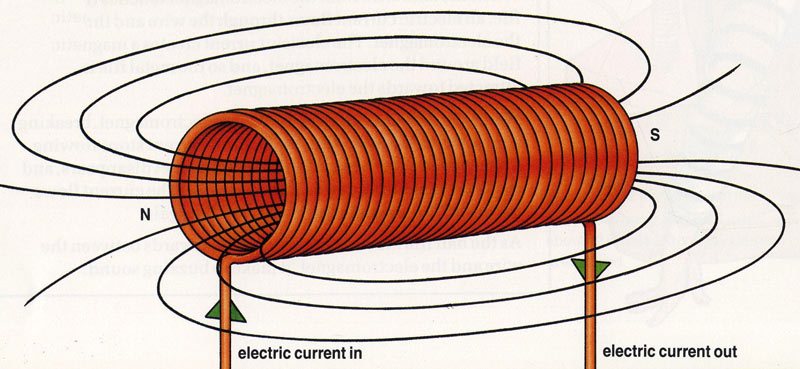 WHAT IS AN ELECTROMAGNET
A COIL WITH CURRENT (SOLENOID) WRAPPED AROUND A SOFT IRON CORE
MORE WRAPS MAKES STRONGER MAGNET
A GALVANOMETER IS AN ELECTROMAGNET USED TO MEASURE CURRENT
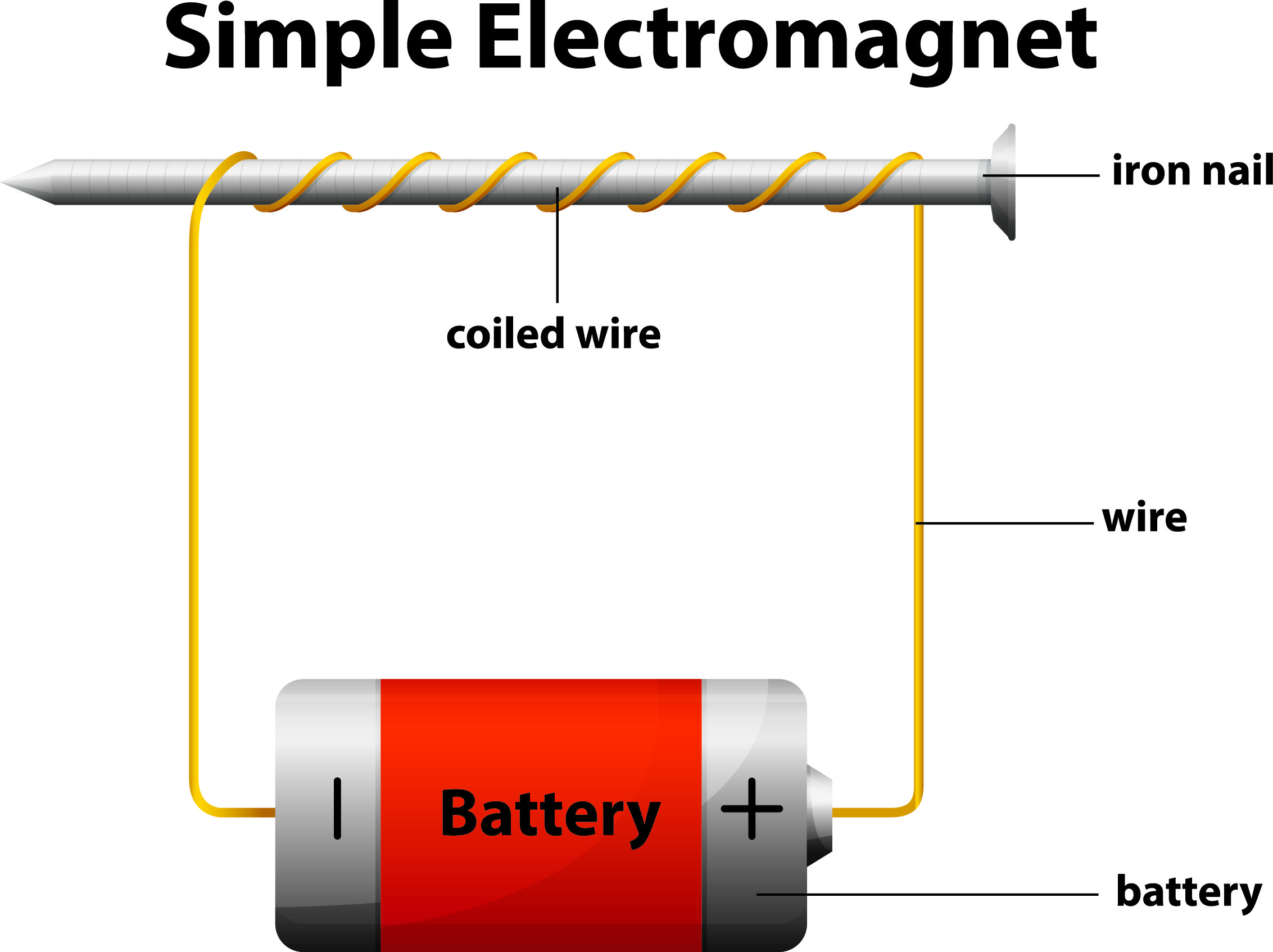 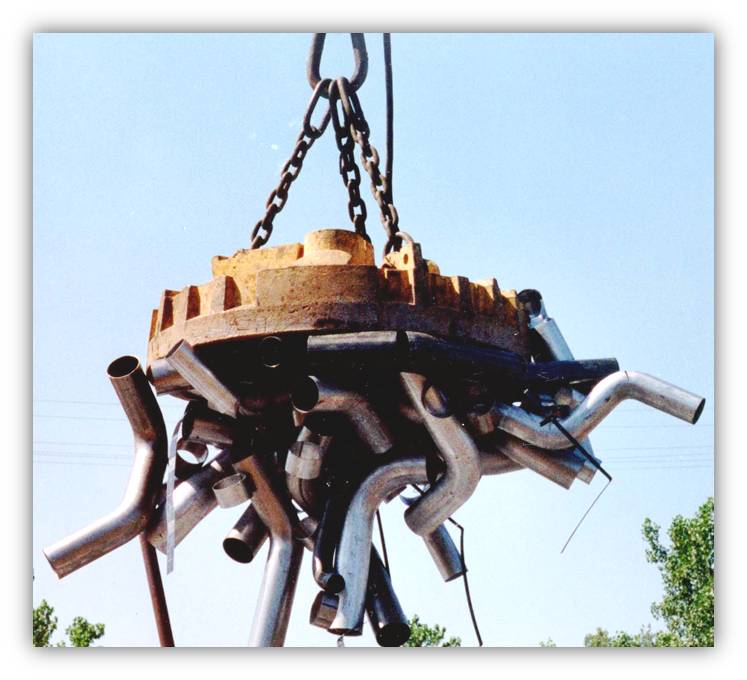 ELECTROMAGNETIC INDUCTION
CREATING AN ELECTRIC CURRENT BY CHANGING A MAGNETIC FIELD NEAR WIRES
CALLED FARADAYS LAW
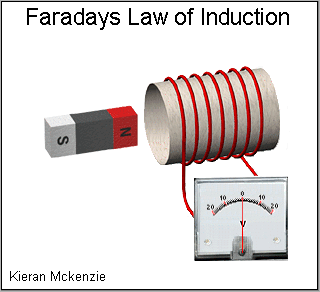 GENERATORS
CHANGE MECHANICAL ENERGY (MOVEMENT) TO ELECTRICAL ENERGY IN THE FORM OF AC OR ALTERNATING CURRENT
SPIN MAGNETS AROUND A COIL OF WIRES OR SPIN WIRES BETWEEN MAGNETS
PUSH AND PULL ELECTRONS
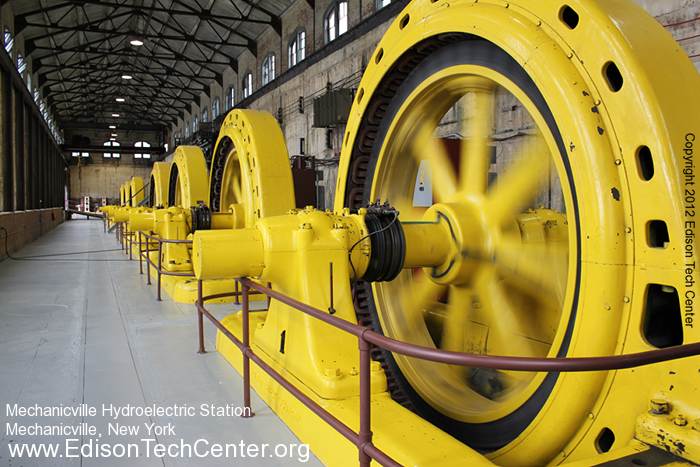 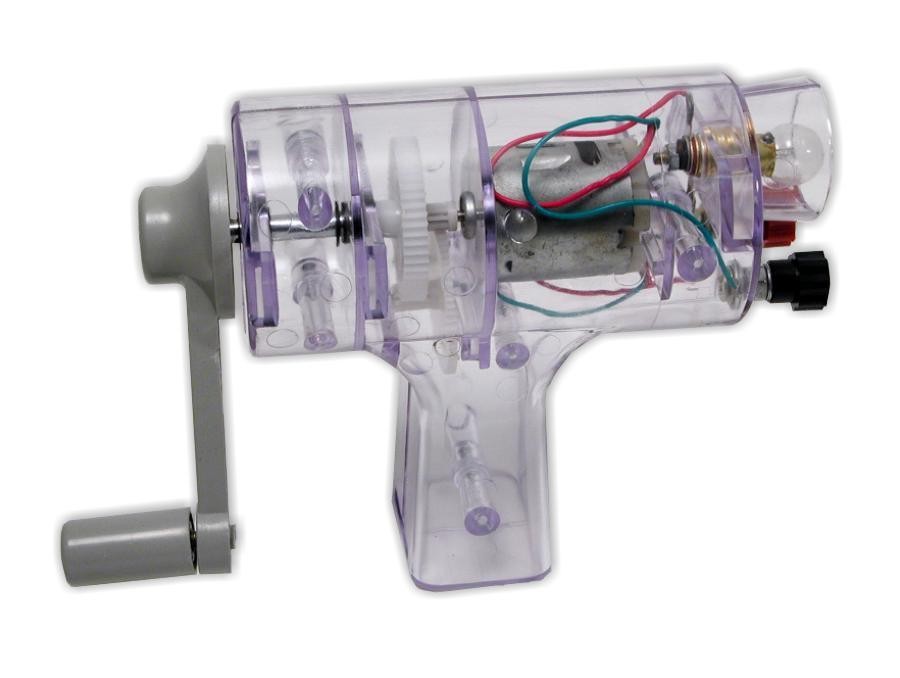 ELECTRIC MOTORS (OPPOSITE OF GENERATORS)
CHANGE ELECTRICAL ENERGY INTO MECHANICAL ENERGY
PLUG IN OR RUN ON BATTERIES
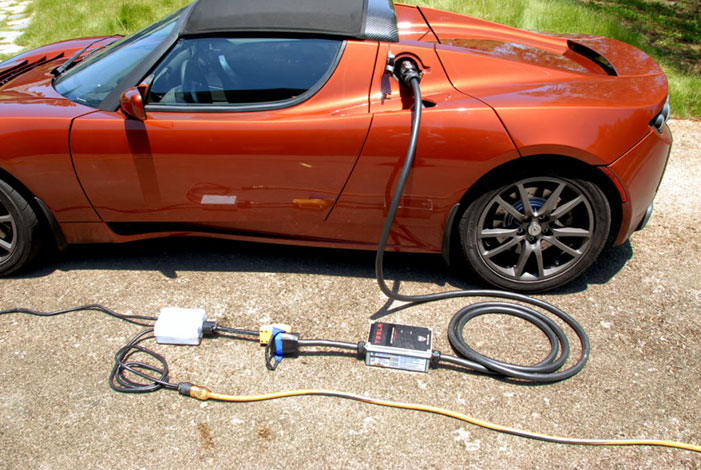 TRANSFORMERS
NO!!!!        NOT THESE KIND!!!!!
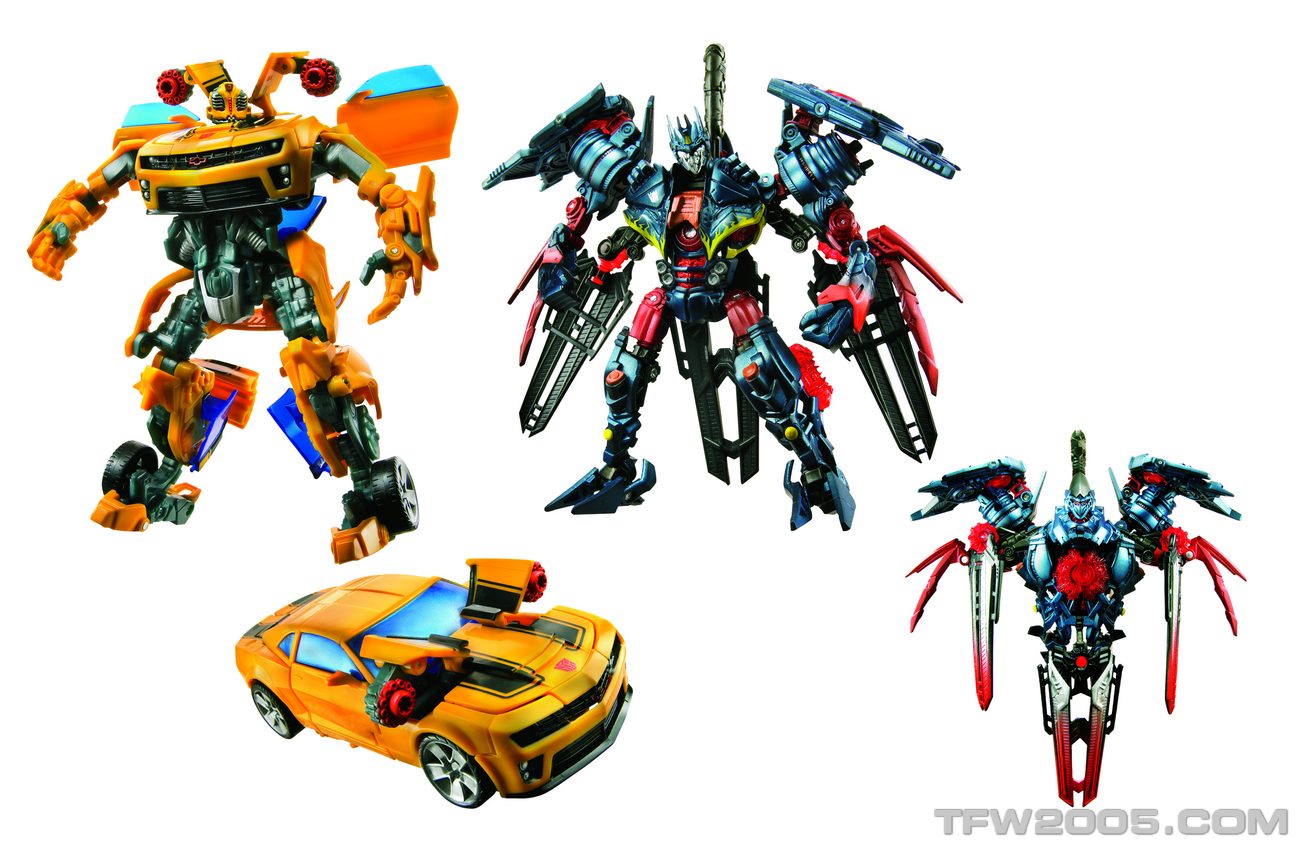 STEP UP TRANSFORMERS
INCREASE VOLTAGE BY INCREASING TURNS OF WIRE AROUND A CLOSED IRON LOOP
USED NEAR POWER PLANT TO TRANSPORT CURRENT
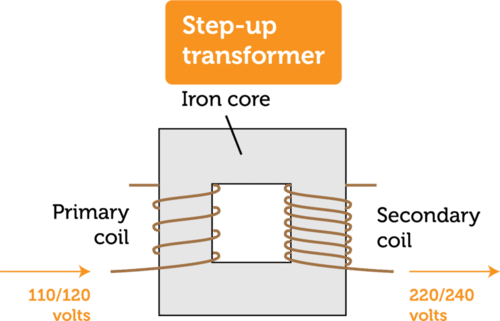 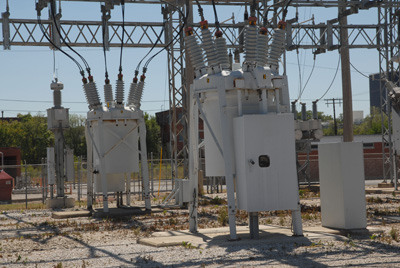 STEP DOWN TRANSFORMERS
DECREASE VOLTAGE BY DECREASING TURNS AROUND A CLOSED IRON LOOP
USED NEAR HOMES TO REDUCE VOLTAGE
MOST VOLTAGE IS 120 V
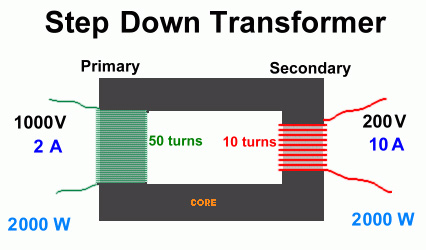 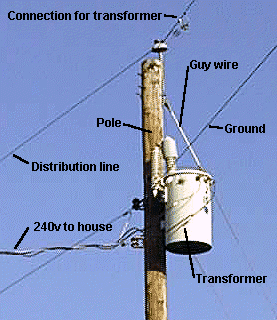